M1 STIC - Projet de multimédia
Réalisation d’un générateur de pages web
1
2009-2010 : Bresson - Durif
M1 STIC - Projet de multimédia
Sommaire
Analyse conceptuelle

 Programmation
Client

 Server
Évolutions

 Conclusion
2009-2010 : Bresson - Durif
2
M1 STIC - Projet de multimédia
Analyse conceptuelle
Application de type client/serveur !
2009-2010 : Bresson - Durif
3
M1 STIC - Projet de multimédia
Analyse conceptuelle - Client lourd
CLIENT
BDD
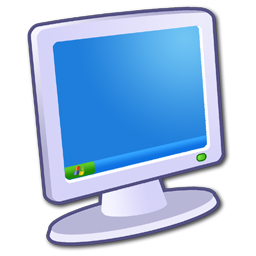 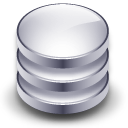 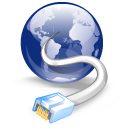 + Architecture simple : BDD / Clients
+ Interface sophistiquée

- Installation fastidieuse
- Configuration au cas par cas
- Stabilité dépendante de la puissance du client
- Interface logicielle => Problèmes de compatibilité
2009-2010 : Bresson - Durif
4
M1 STIC - Projet de multimédia
Analyse conceptuelle - Client léger
BDD
CLIENT
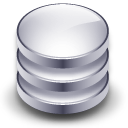 SERVEUR
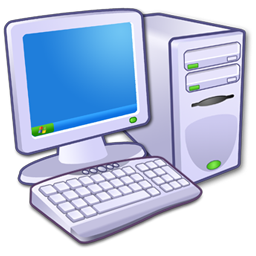 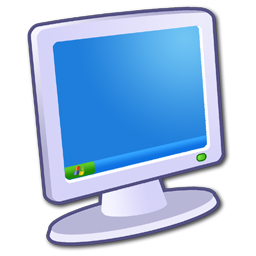 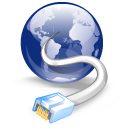 + Aucune configuration/installation
+ Traitements effectués  en dehors du client
+ Client universel : Le navigateur Internet => Compatibilité assurée 

- Interface pauvre
2009-2010 : Bresson - Durif
5
M1 STIC - Projet de multimédia
Analyse conceptuelle - Client riche
BDD
CLIENT
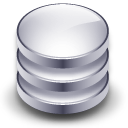 SERVEUR
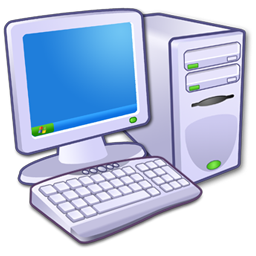 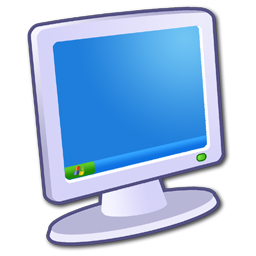 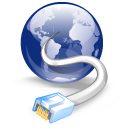 + Architecture connue = client léger
+ Aucune configuration/installation
+ Traitements effectués  en dehors du client
+ Client universel : Le navigateur Internet => Compatibilité assurée

 + Interface sophistiquée < == > AJAX
2009-2010 : Bresson - Durif
6
M1 STIC - Projet de multimédia
Programmation - Contraintes
Client : XHTML et JavaScript

 Serveur : PERL
2009-2010 : Bresson - Durif
7
M1 STIC - Projet de multimédia
Programmation - XHR (XML HTTP Request)
XHR
CLIENT
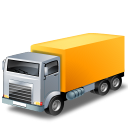 SERVEUR
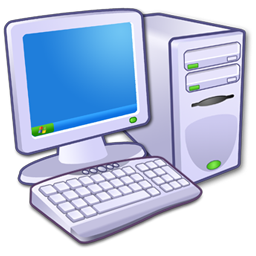 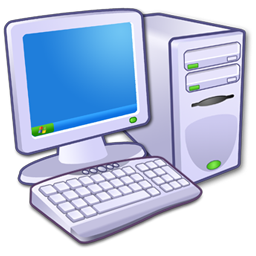 2009-2010 : Bresson - Durif
8
M1 STIC - Projet de multimédia
Programmation - Client
Pseudo-classe : prototype
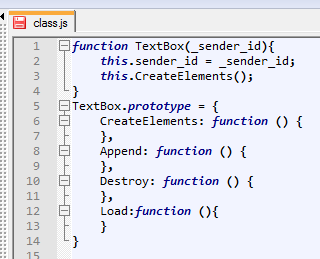 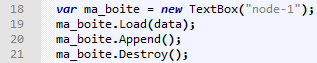 2009-2010 : Bresson - Durif
9
M1 STIC - Projet de multimédia
Programmation - Client
Librairie : Mootools
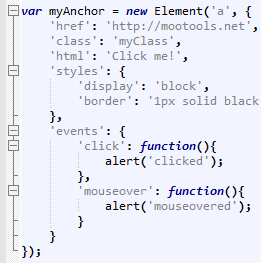 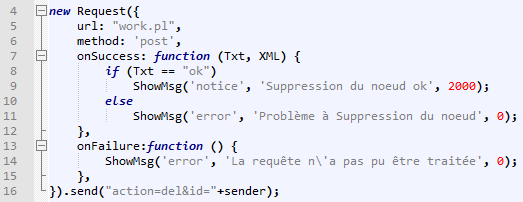 2009-2010 : Bresson - Durif
10
M1 STIC - Projet de multimédia
Programmation - Serveur
Actions (CGI) :
init

 add

 del

 edit_prop

 edit_style

 edit_text

 render
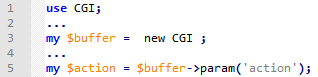 2009-2010 : Bresson - Durif
11
M1 STIC - Projet de multimédia
Programmation - Serveur
Stockage des données au fur et à mesure

 Fichier XML

=> Librairie : LibXML
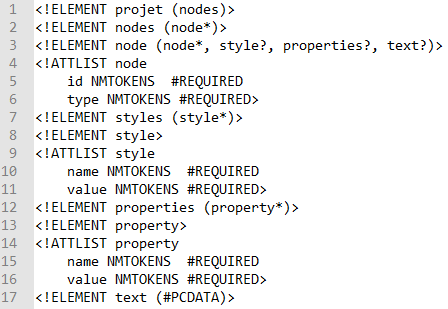 2009-2010 : Bresson - Durif
12
M1 STIC - Projet de multimédia
Évolutions
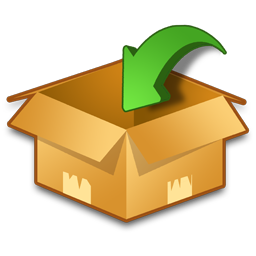 2009-2010 : Bresson - Durif
13
M1 STIC - Projet de multimédia
Conclusion
Client/Server : Client Riche

 JavaScript : Pseudo-classe

 JavaScript : Mootools

 Perl : CGI

 Perl : XML => LibXML
2009-2010 : Bresson - Durif
14